Strategie růstu podniku: koncentrace na jednu podnikatelskou aktivitu nebo diverzifikace
doc. Ing. Jindra Peterková, Ph.D.
1. Koncentrace na jednu podnikatelskouaktivitu
Většina podniků začíná s jedním druhem podnikání na místním nebo regionálním trhu. 
Po upevnění pozice na místním trhu následuje územní expanze na regionální, národní a případně mezinárodní trhy. 
Pokud je dostatek ziskových růstových příležitostí v původním odvětví, neexistuje naléhavý důvod diverzifikovat podnikání.
Diverzifikace je podmíněná generováním zdrojů a zhodnocuje přebytečné zdroje.
Od zvětšování velikosti podniku se očekává, že bude mít za následek růst přidané hodnoty a zisku.
přírůstek
PBN – přírůstek byrokratických nákladů
PPH – přírůstek     
 přidané hodnoty
D1                    D2                 D3         míra diverzifikace
D2 = optimální  míra diverzifikace
Ve skutečnosti se růst přidané hodnoty od určitého bodu zpomalí a začíná se chovat podle zákona klesajících výnosů.
Zvětšování podniku nepřináší pouze růst jeho výkonu, ale vyžaduje i náklady na řízení a realizaci růstu, které se nazývají byrokratickými náklady. Jejich přírůstek se v důsledku růstu podniku postupně zvětšuje.
Výhody zaměření na jedno podnikání:
koncentrace zdrojů,
ucelená a jednotná totožnost podniku,
všechny řídící úrovně podniku důvěrně znají trh, produkt, technologii
Negativní stránky zaměření na jedno podnikání: 
neatraktivnost, stagnace či zánik odvětví vedou k nestabilní pozici podniku a snižování zisku,
náhlá změna potřeb, nové substituty, převratné inovace mohou podnik oslabit, příp. zničit.
Pro podporu rozhodování související s přechodem od koncentrace na jeden druh podnikání k diverzifikaci slouží rozhodovací matice zohledňující konkurenční pozici firmy a míru růstu trhu viz obr. 1.
Obr. 1. Rozhodovací matice na podporu rozhodování o přechodu od koncentrace na jedno podnikání k diverzifikaci
2. Diverzifikace portfolia
Většina podniků uvažuje o diverzifikaci tehdy, když vytváří přebytek finančních zdrojů.
Podnik může prostřednictvím diverzifikace vytvářet vyšší hodnotu čtyřmi způsoby:
prostřednictvím vnitropodnikového kapitálového trhu,
restrukturalizací podnikatelských aktivit,
využitím dovedností v nových podnikatelských aktivitách,
využitím zdrojů současných, podnikatelských aktivit v nových podnikatelských aktivitách.
Administrativní náklady při diverzifikaci
M. Porter na základě analýzy značného počtu diverzifikovaných podniků dospěl k závěru, že diverzifikace vede spíše ke snížení než ke zvýšení ziskovosti podniku.
Jedním z důvodů neúspěchu diverzifikace je, že administrativní náklady převyšují diverzifikací vytvořenou hodnotu.
Administrativní náklady rostou ze dvou důvodů:
existence značného počtu podnikatelských aktivit v portfoliu podniku, vyvolávající obtíže v řízení z titulu nárůstu informací a z neúplné informovanosti o jednotlivých podnikatelských aktivitách.
nutnosti rozsáhlé koordinace jednotlivých podnikatelských aktivit podniku, aby byla realizována hodnota z dané diverzifikace (neschopnost vedení podniku správně rozhodovat o umístění finančních zdrojů).
Další příčinou selhání tvorby hodnoty je, že mnoho podniků diverzifikuje ze špatných důvodů. V důsledku toho se hodnota diverzifikace spíše rozpouští než vytváří:
důvodem k diverzifikaci je snížení rizika
důvodem k diverzifikaci je dosažení velkého růstu podniku.
2.1 Příbuzná diverzifikace
Představuje diverzifikaci do podnikání, které jsou ve vzájemném vztahu strategického souladu: existují dostatečně příbuzné výrobně – technologické řetězce odlišných podnikání.
Diverzifikovaný podnik dosáhne vyšší výkonnost než je součet výkonů nezávislých podnikání.
Výhody příbuzné diverzifikace:
úspora nákladů v úspoře z rozsahu,
rozdělení podnikatelského rizika na širší bázi,
používání společných technologických zařízení, distribučních kanálů a řídícího aparátu.
Nejčastější strategický soulad:
soulad v oblasti marketingu,
soulad v oblasti výroby,
soulad v oblasti řízení.
2.2 Nepříbuzná (konglomerátní) diverzifikace
Představuje diverzifikaci do jakéhokoliv odvětví, v němž management zaznamená atraktivní ziskovou příležitost.
Je založena na oportunistickém hledání vhodné příležitosti, obvykle etablovaného podniku v nepříbuzném odvětví.
Vysoce atraktivní příležitosti pro nepříbuznou diverzifikaci představují podniky, které nabízejí finanční výhody z důvodu jejich zvláštní situace:
mají podhodnocená aktiva,
jsou ve finanční tísni,
mají dobré růstové vyhlídky, ale nedostatek kapitálu (ty jsou nejvíce žádány).
Podniky se strategií nepříbuzné diverzifikace téměř vždy vstupují do nového podnikání formou převzetí (akvizice, koupě) etablovaného podniku.
Důvody přitažlivosti nepříbuzné diverzifikace:
podnikatelské riziko je rozptýleno do množiny odvětví
kapitál může být investován do kteréhokoliv odvětví
ziskovost celého podniku je vyrovnanější
bohatství akcionářů se zvyšuje v závislosti na finanční a strategické zručnosti vedení podniku nakupovat cenově zajímavé podniky.
Stinné stránky nepříbuzné diverzifikace:
vysoké nároky na vedení podniku rozhodovat o úplně odlišných podnikáních v úplně odlišných odvětvích a konkurenčních prostředích
výkonnost portfolia nepříbuzných podnikání nemá sklon být vyšší než je součet individuálních výkonů nezávislých podnikatelských jednotek (není konkurenční výhoda ze strategického souladu).
Klíčovým problémem nepříbuzné diverzifikace je vymezení šířky hranic při sestavování portfolia podnikání:
nejmenší rozsah diverzifikace je takový, který zabezpečí požadovaný růst a ziskovost podniku.
největší rozsah diverzifikace je takový, který vedení podniku dokáže zvládnout vzhledem ke složitosti řídících úkolů.
Nepříbuzná diverzifikace představuje finanční přístup k diverzifikaci. Bohatství akcionářů narůstá v důsledku důvtipného rozložení podnikových finančních zdrojů a manažerské předvídavosti zpozorovat finančně atraktivní podnikatelské příležitosti.
3. Měření diverzifikace
Měření diverzifikace umožňuje kvantifikovat stupeň diverzifikace a sledovat jeho vývoj.
Nejznámější  je Herfindalův index (HI), který se považuje za index celkové diverzifikace:


n……………….počet podnikání
pi …………….poměr objemu produkce, aktiv, počtu zaměstnanců atd. v i-tém podnikání k objemu produkce, aktiv, počtu zaměstnanců atd. celého podniku HI…………..0,1)
0 - nediverzifikovaný podnik
1 - zcela diverzifikovaný podnik
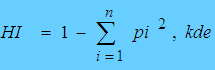 Modifikací Herfindalova indexu je index výrobkové diverzifikace (IVD):


Si……….poměr objemu prodeje v i-tém podnikání k celkovému objemu prodeje podniku
IVD……1,)
1 - nediverzifikovaný podnik
  - plně diverzifikovaný podnik
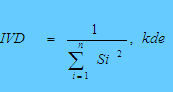 4. Metody portfoliové analýzy
Kvalita podnikání, do nichž podnik diverzifikoval, a jejich vzájemné vazby, se nejčastěji hodnotí prostřednictvím portfoliové maticové analýzy.
Většina podniků se skládá z několika strategických podnikatelských jednotek.
Strategická způsobilost podniku je potom do značné míry determinována vyvážeností portfolia strategických podnikatelských jednotek.
Cílem analýzy portfolia je usměrňovat zdroje do takových strategických jednotek, kde se očekává příznivý vývoj trhu a kde může podnik využít relativní konkurenční výhody.
V literatuře jsou nejčastěji uváděny tyto metody:
matice BCG
matice GEC
matice životního cyklu odvětví
Vysoká

Míra růstu odvětví

Nízká
Vysoký              1,0              Nízký
Relativní podíl na trhu
Hvězdy (*)
Otazníky (?)
Dojné krávy ($)
Psi (x)
4.1 MATICE BCG
Matici BCG vyvinul přední poradenský podnik Boston Consulting Group v roce 1973.
Přednost matice BCG:
poskytuje názory a komplexní pohled na podnikové portfolio
pomáhá pochopit finanční aspekty podnikové strategie
zpřehledňuje finanční vazby v portfoliu 
signalizuje finanční nároky
zdůvodňuje priority při rozdělování podnikových zdrojů.
Nedostatky matice BCG:
rozdělení podnikání do čtyř kategorií je příliš zjednodušující
důkladné hodnocení výkonnosti portfolia vyžaduje posoudit více než dvě proměnné
matice zachycuje pouze současný stav, je příliš statická
matice neuvažuje s možností, že trh bude klesat, tedy se zápornou mírou růstu.
4.2 MATICE GEC
Matici GEC vyvinul a použil podnik General Electric Company.
Představuje alternativu, jak se vyhnout nedostatkům matice BCG.
Podnikání umístěná v portfoliu se hodnotí na základě dlouhodobé atraktivnosti odvětví a podnikatelské síly, resp. konkurenční pozice.
Matice se skládá z devíti políček.
Podnikání jsou zakreslena jako kruhy, jejichž velikost je úměrná velikosti odvětví a kruhová výseč odpovídá tržnímu podílu podnikatelské jednotky.
Kritéria pro určení dlouhodobé atraktivnosti odvětví:
velikost trhu 
míra růstu trhu
kapitálová náročnost
vznikající ohrožení a příležitosti
minulá, současná a budoucí ziskovost odvětví
technologická náročnost
intenzita konkurence 
překážky vstupu a výstupu
sezónní a cyklické vlivy
sociální, environmentální a regulační vlivy. 
Kritéria pro určení podnikatelské síly:
podíl na trhu
relativní podíl na trhu
relativní nákladová pozice
výjimečné schopnosti
znalost trhů a zákazníků
kvalita řídících pracovníků
kvalita výrobků a služeb
relativní ziskovost.
*
*
?
Dlouhodobá atraktivnost odvětví
vysoká
průměrná
nízká
*
Ø
X
* vítězné podnikání                  $  producent zisku
? otazníkové podnikání            X poražené podnikání
Ø průměrné podnikání
$
X
X
Podnikatelská síla
      silná	         průměrná	slabá
Příspěvek matice GEC k rozvoji portfoliové analýzy:
zobrazení je komplexnější a přesnější
hodnotící škála se rozšiřuje z dvou stupňů (nízký, vysoký) na tři stupně (nízký, průměrný, vysoký)
podnikové zdroje jsou usměrňovány do podnikání s největší pravděpodobností dosažení konkurenční výhody.
Nedostatky matice GEC:
bodová hodnocení nekvantifikovaných kritérií jsou výsledkem subjektivních odhadů a jsou citlivé na předpojatost hodnotitelů
metoda je statická
doporučení jsou pouze všeobecným návodem na zaujetí pozice
neřeší problém strategické koordinace mezi příbuznými podnikáními.
V matici GEC je možno rozlišit dva základní druhy pohybů výrobků:
vertikální pohyby představují změny v atraktivnosti odvětví. Většinou k nim dochází bez podstatného přičinění, resp. vlivu podniku.
horizontální pohyby charakterizují změny v podnikatelské síle, na něž má podnik podstatný vliv.
4.3 Matice životního cyklu výrobku
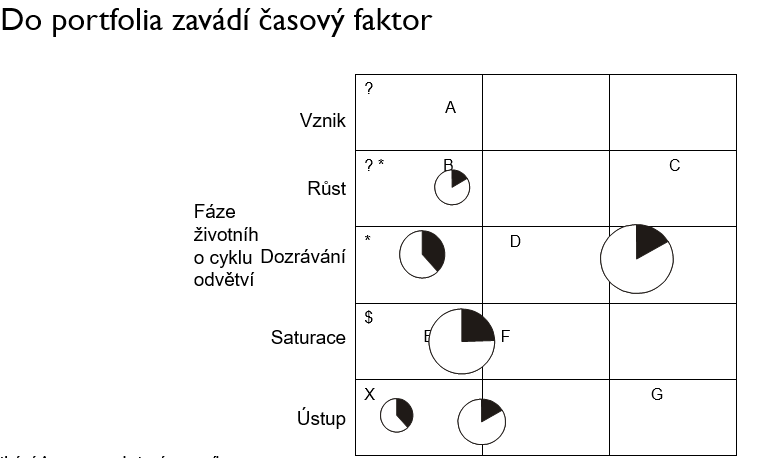 Podnikání A – perspektivní otazník
Podnikání B – budoucí vítěz
Podnikání C – budoucí poražené
Podnikání D – stará hvězda, která se stane producentem zisku, snad i tržní vůdce
Podnikání E a F – producenti zisku
Podnikání G – poražené
5. Podnikové strategie - globální a multinacionální strategie
Existuje řada faktorů, které ovlivňují rozhodnutí mezi globální a multinacionální strategií viz obr. 3.
Obr. 3 Rozhodování mezi globální a multinacionální strategií
Odpověď na výběr strategie může vyplynout z porovnání velikosti tlaku na globální integraci a tlaku na místní specifika:
globální strategie při vysokém tlaku na globální integraci a nízkém tlaku na místní specifika,
multinacionální strategie při nízkém tlaku na globální integraci a vysokém tlaku na místní specifika.
Tlak na místní specifika
nízký                                                                                           vysoký
Tlak na globální integraci
nízký                                              vysoký
Ryze globální strategie, např. elektrotechnické součástky
Ryze multinacionální strategie, např. výroba hotových jídel
Výběr globální a multinacionální strategie
6. Zdroje realizace strategií
Růstové strategie se realizují prostřednictvím:
interních zdrojů
externích zdrojů
Interně uskutečňovaný růst:
podnik investuje jen vlastní zdroje 
růst je pomalejší
musí být dostatek času na průnik do odvětví
odvětví má perspektivu dlouhodobého růstu
ostatní podniky v odvětví jsou málo aktivní
Externě uskutečňovaný růst:
Kombinace vlastních zdrojů a schopností s jiným podnikem
Umožňuje rychlý průnik do nového podnikání
Růst je rychlejší, ale vyžaduje okamžité kapitálové zdroje
Formy kombinací:
akvizice – koupě aktiv jiného podniku
splynutí (fúze) – spojení více podniků do jednoho
strategická aliance – společný podnik (joint ventures) – dva nebo více podniků sdruží své zdroje pro určitý projekt nebo podnikatelský záměr a zřídí nový, samostatný podnik s vlastní právní subjektivitou.
Literatura
Hanzelková, Alena, Miloslav Keřkovský a Oldřich Vykypěl. Strategické řízení. Teorie pro praxi. 3. přepracované vydání. Praha: C. H. Beck, 2017. 256 s. ISBN 978-80-7400-637-1.
Dedouchová, M. Strategie podniku. Praha: C. H.Beck 2001. ISBN 80-7179-603-4.